Продуктивной работы на уроке!
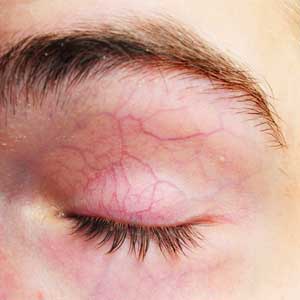 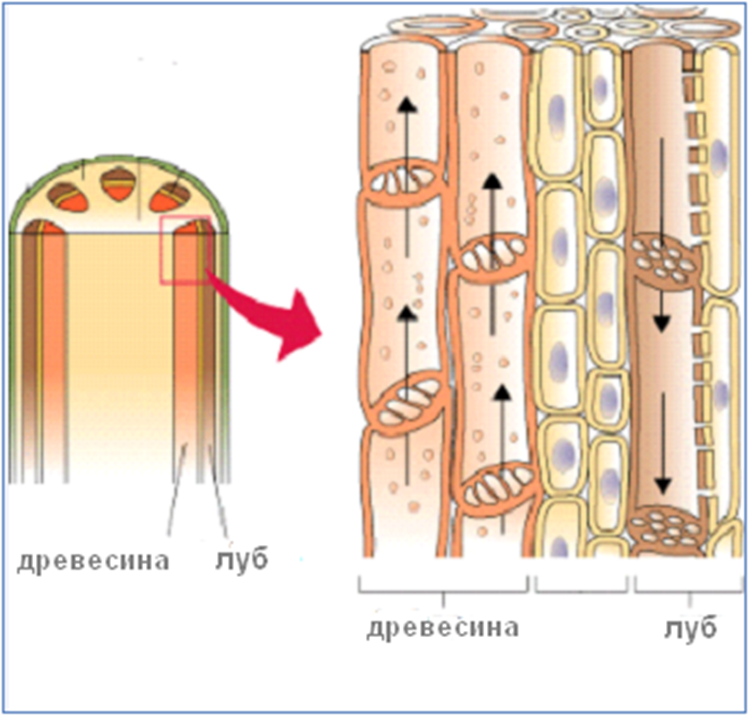 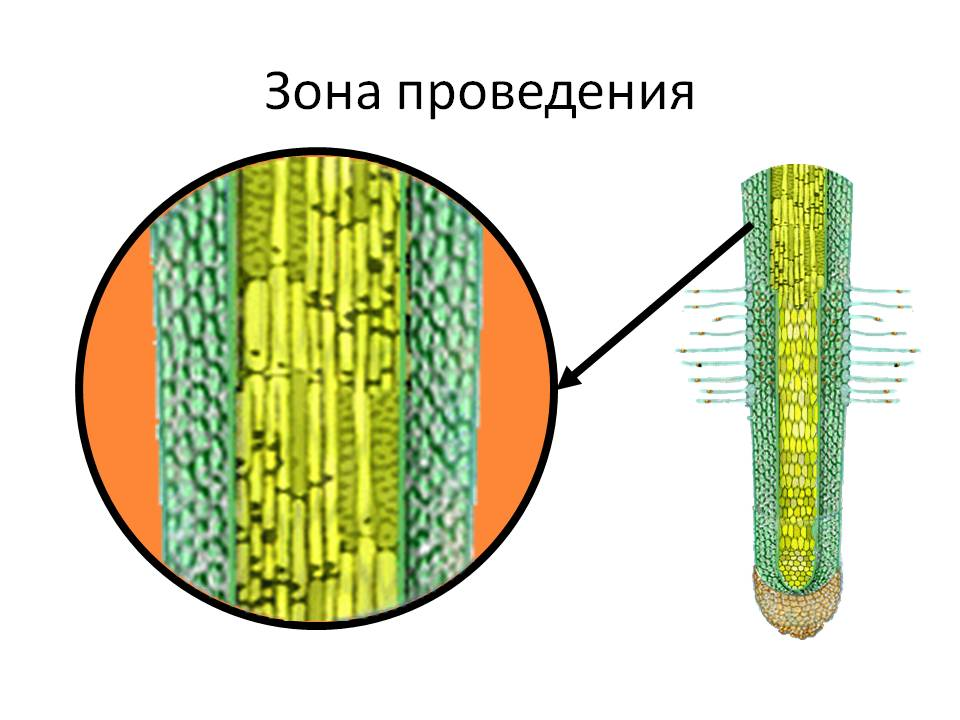 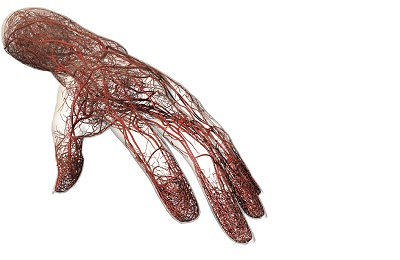 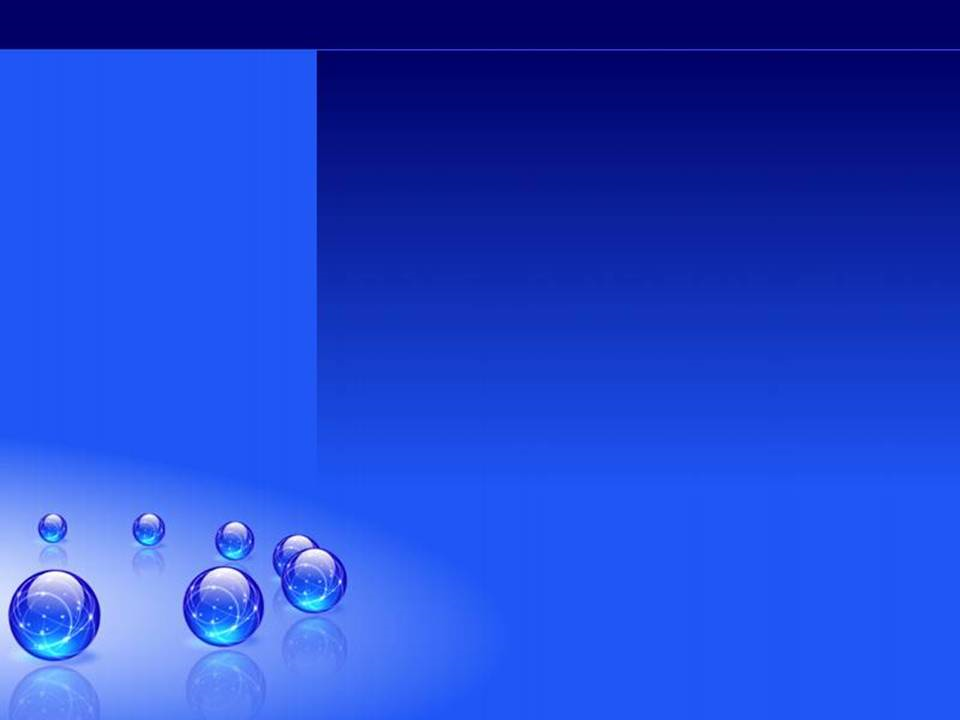 Капиллярные явления в физике и биологии
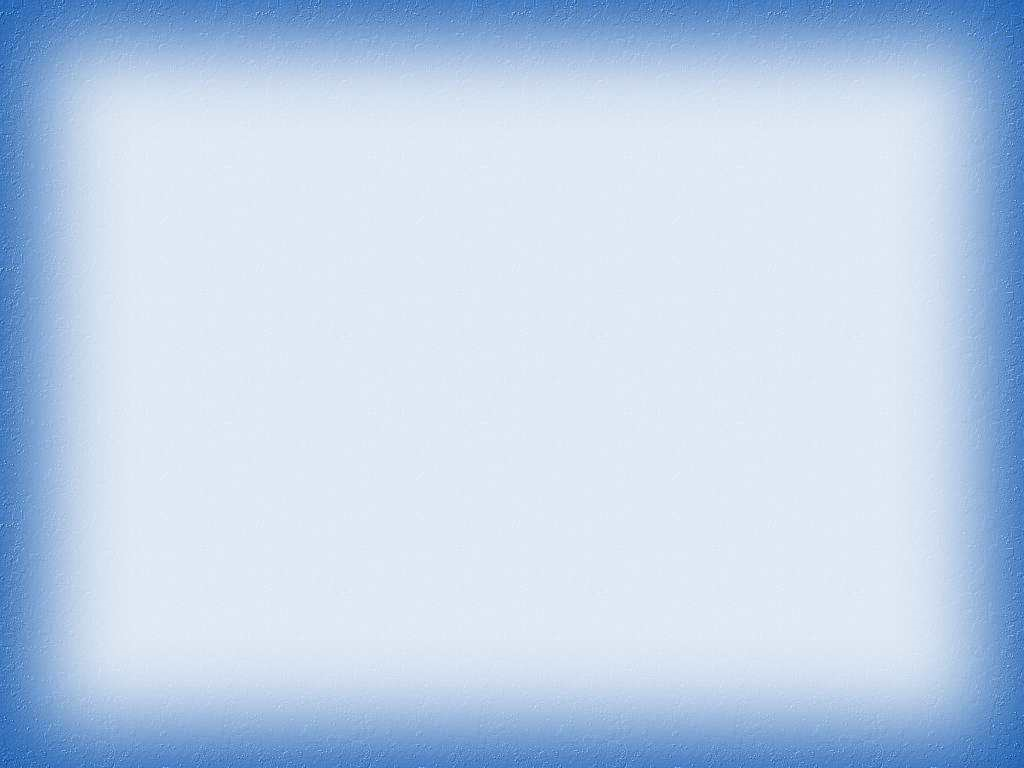 Капилляр –  трубка с очень
маленьким
сечением.
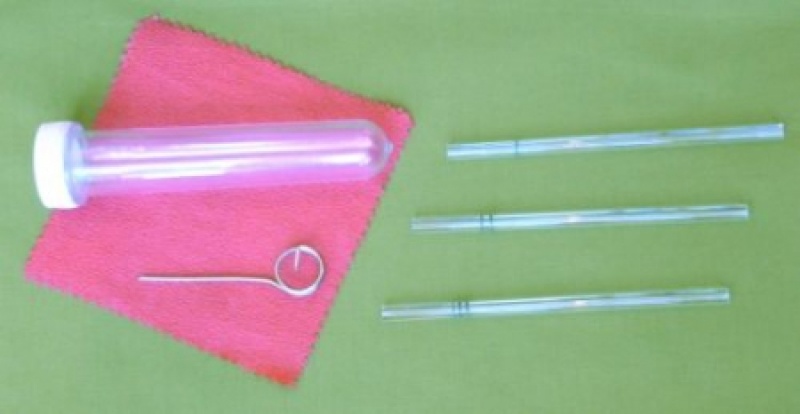 Капиллярным явлением называется подъем или опускание жидкостей по узким трубкам.
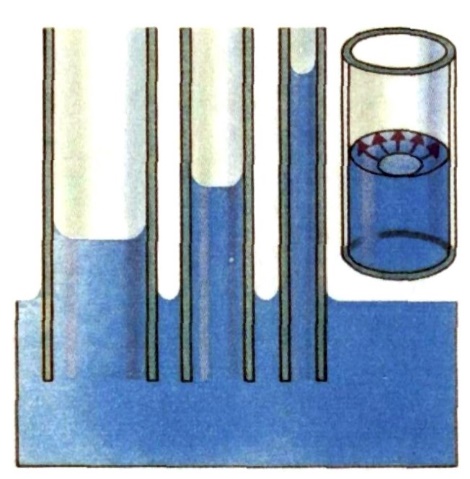 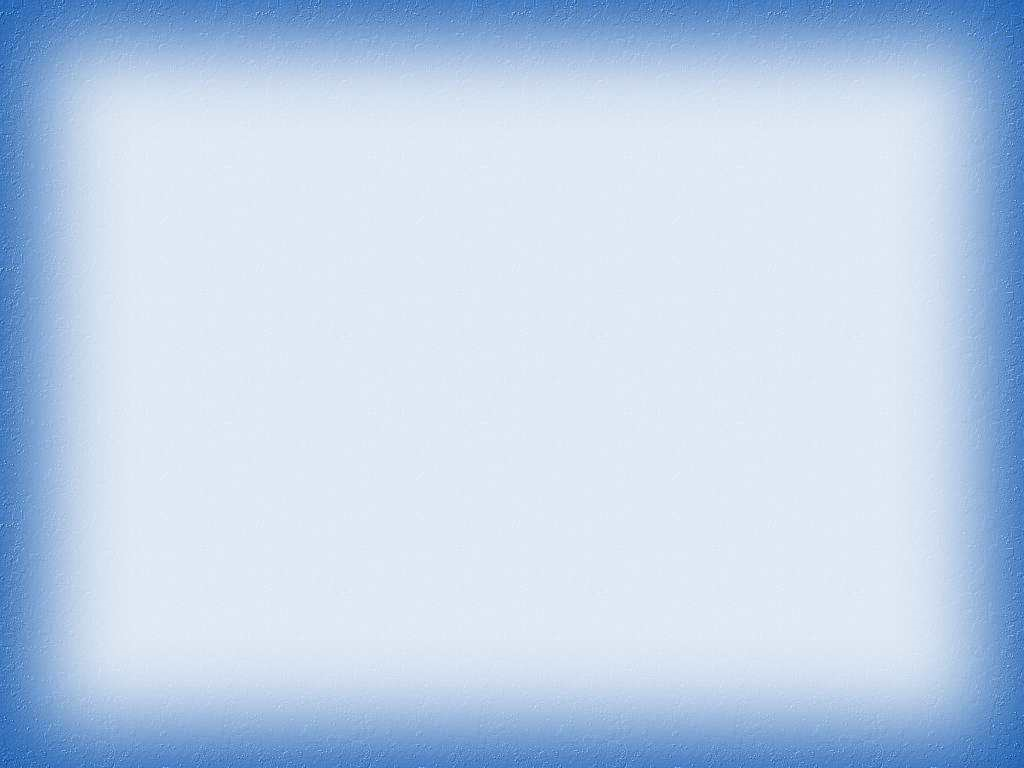 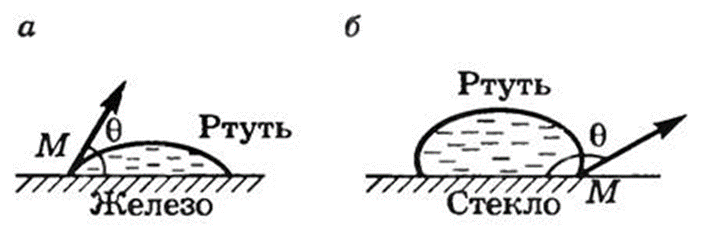 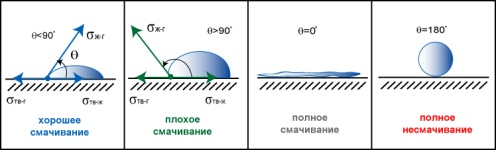 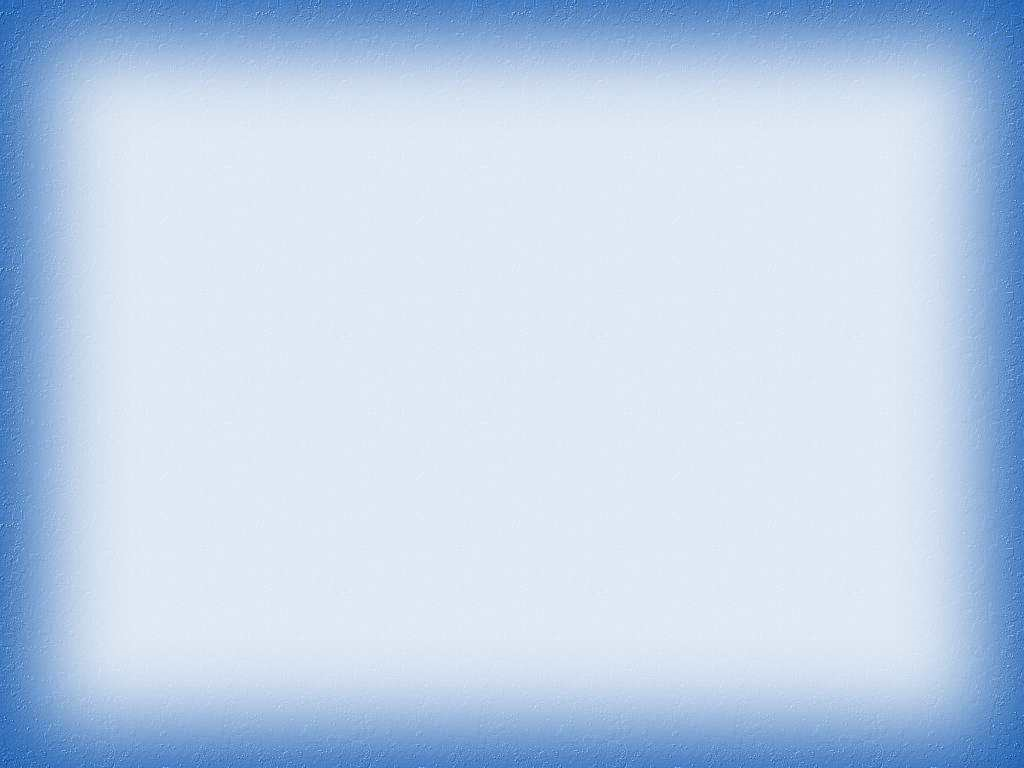 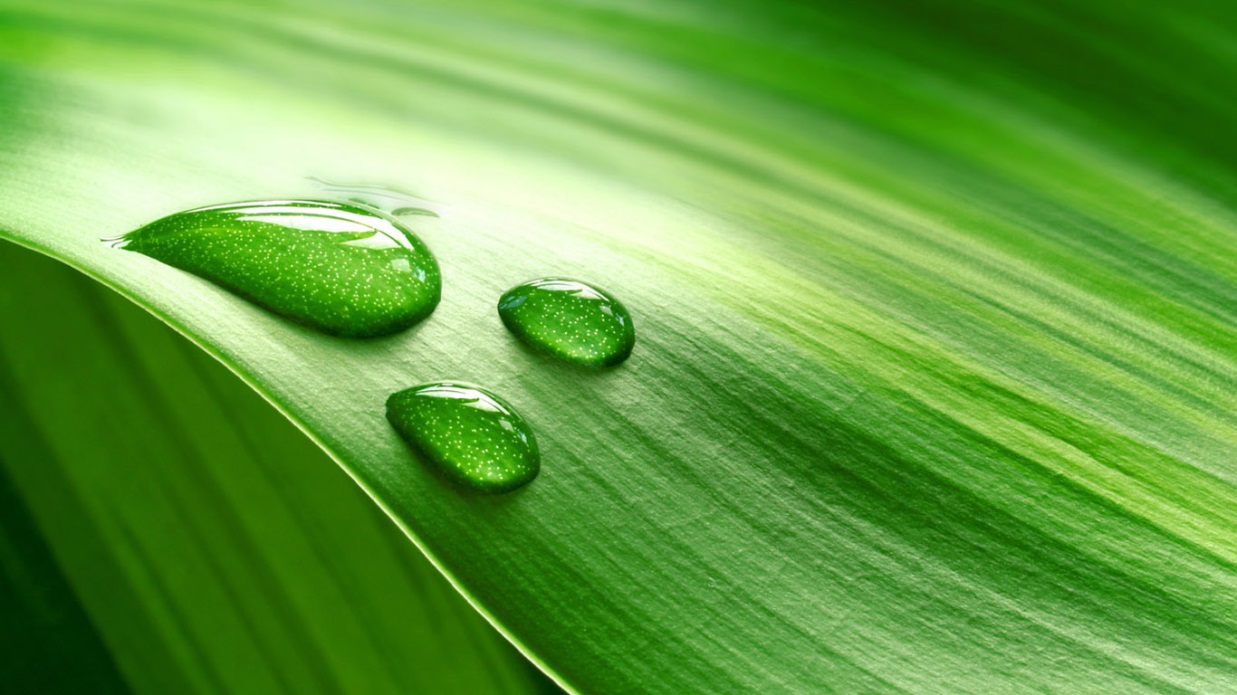 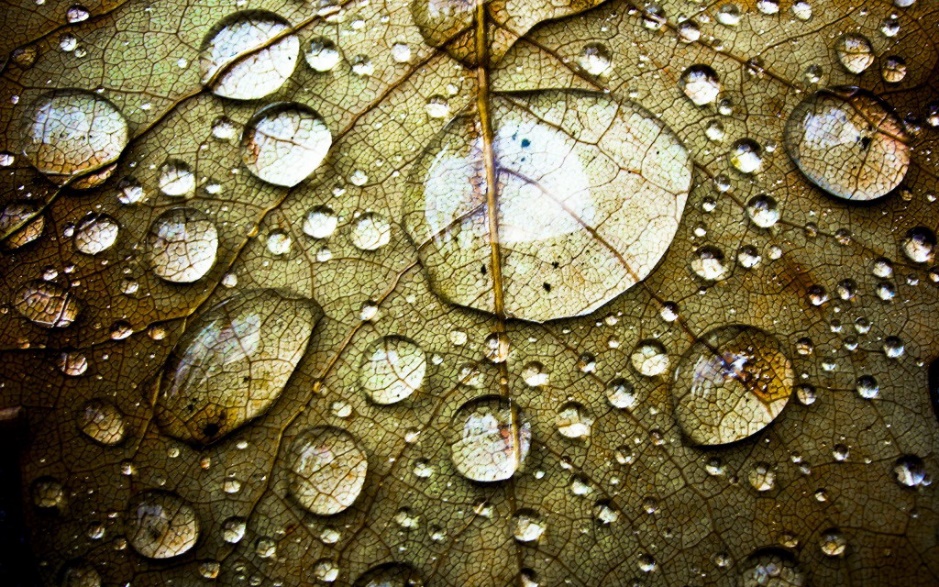 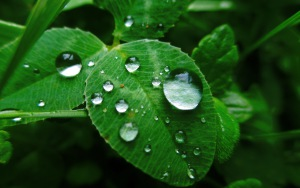 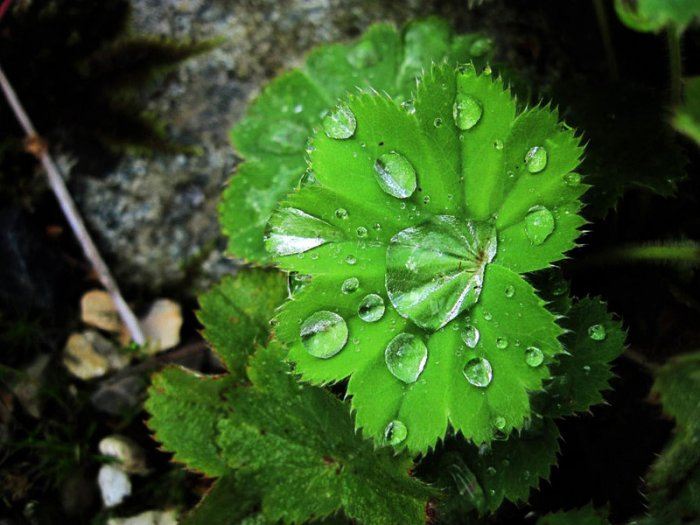 [Speaker Notes: Смачивание в природе]
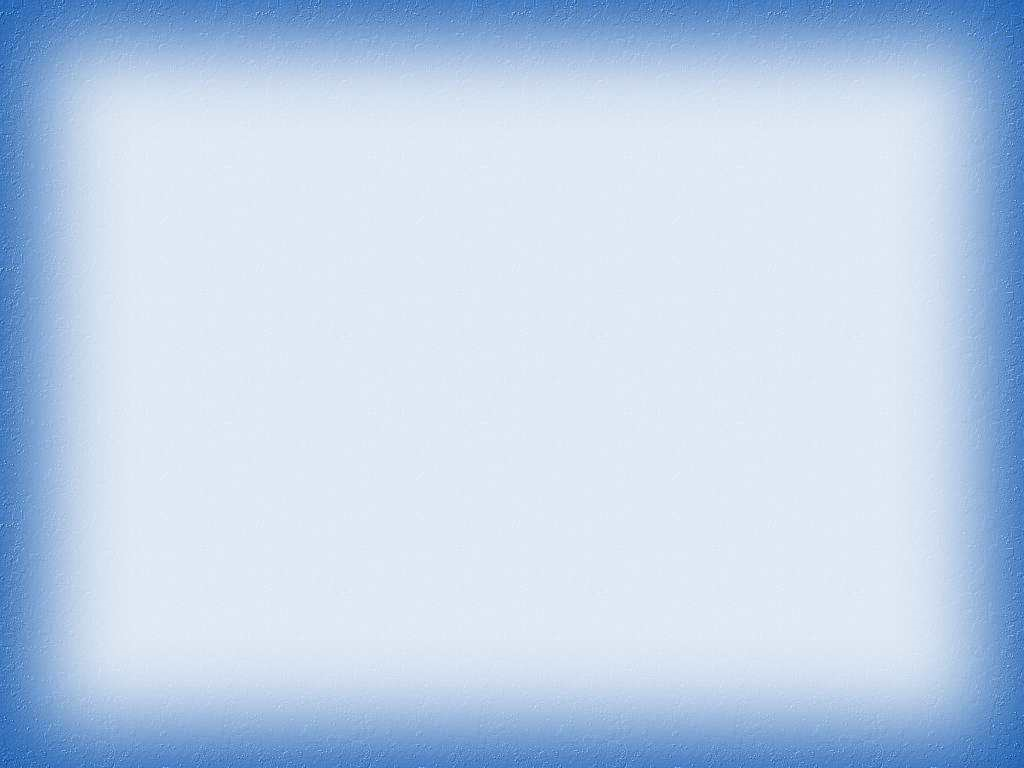 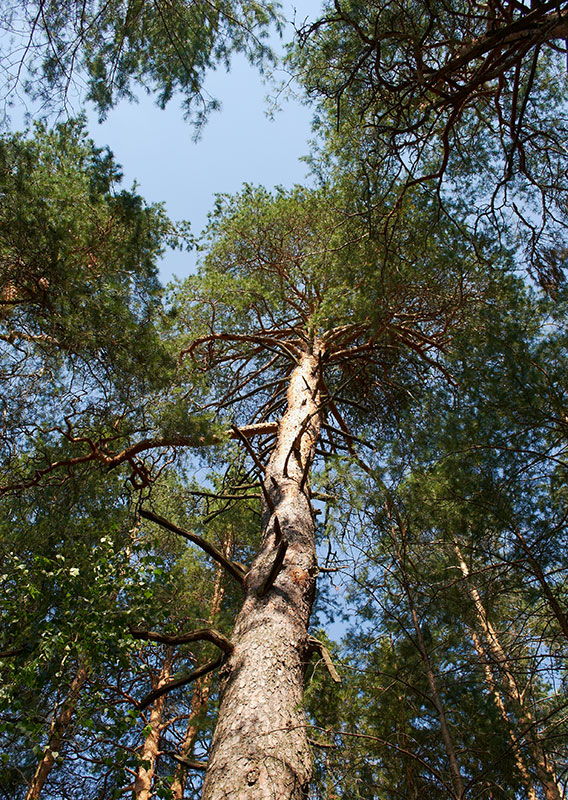 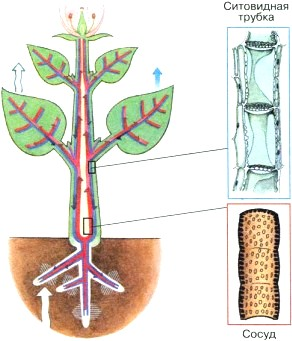 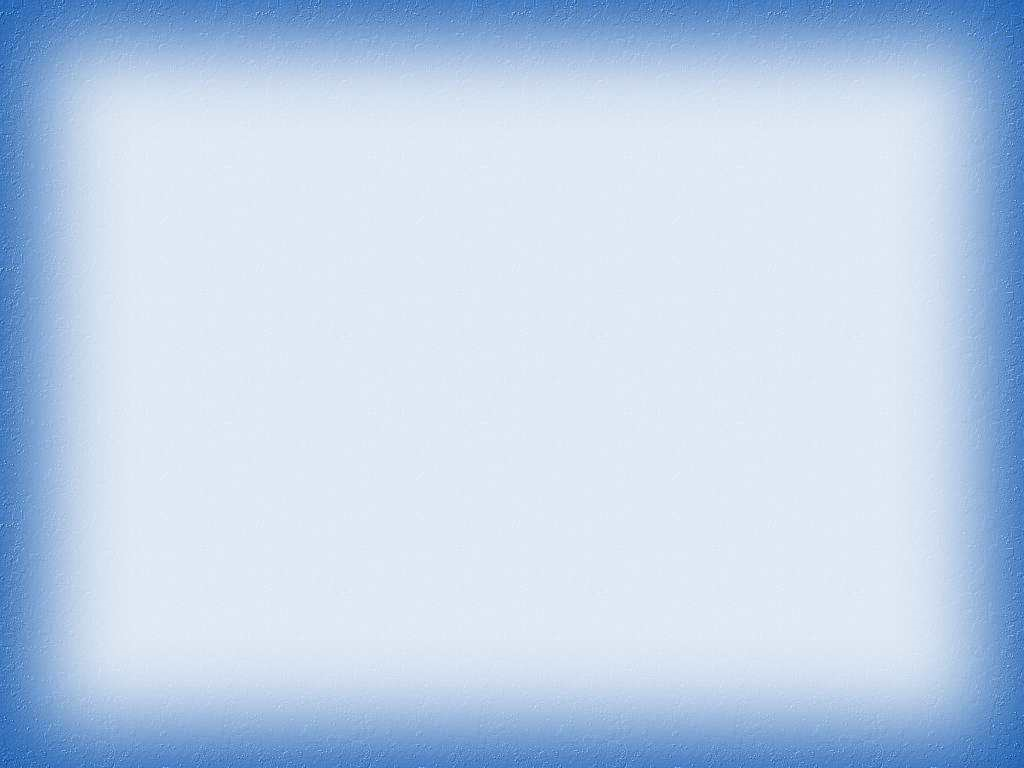 УЧЕБНАЯ ЗАДАЧА:   
Как объяснить капиллярные явления
 в биологии и физике?
[Speaker Notes: Смачивание в природе]
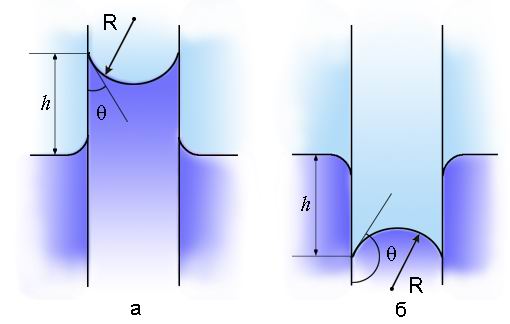 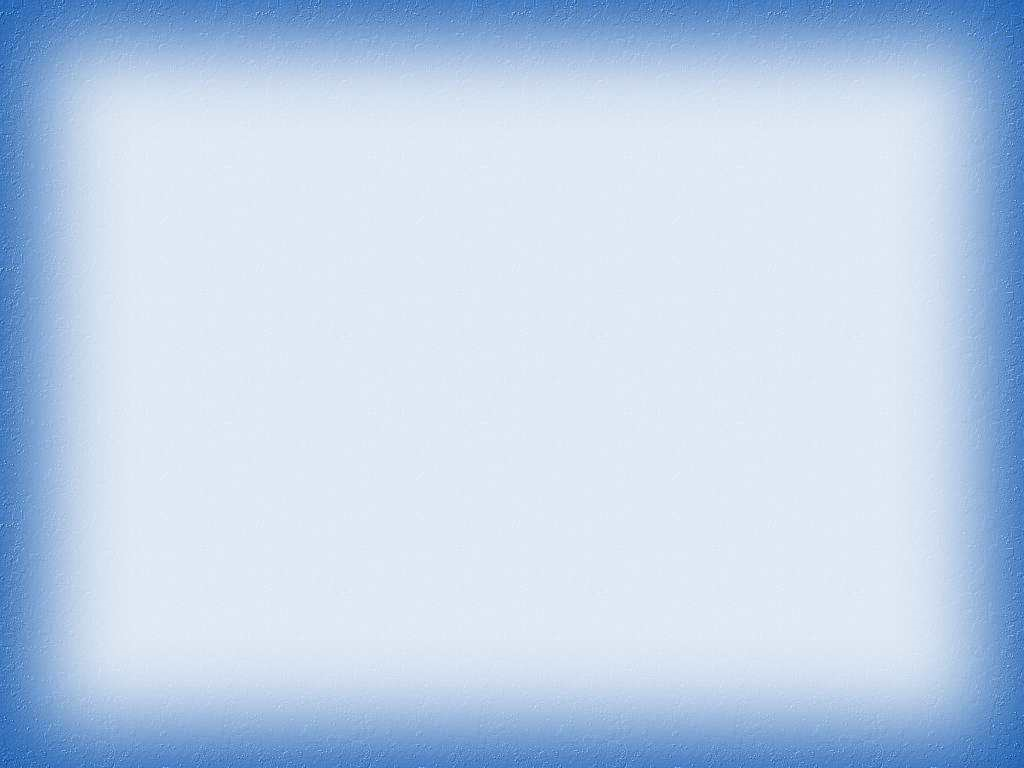 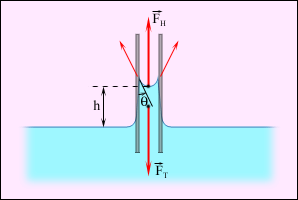 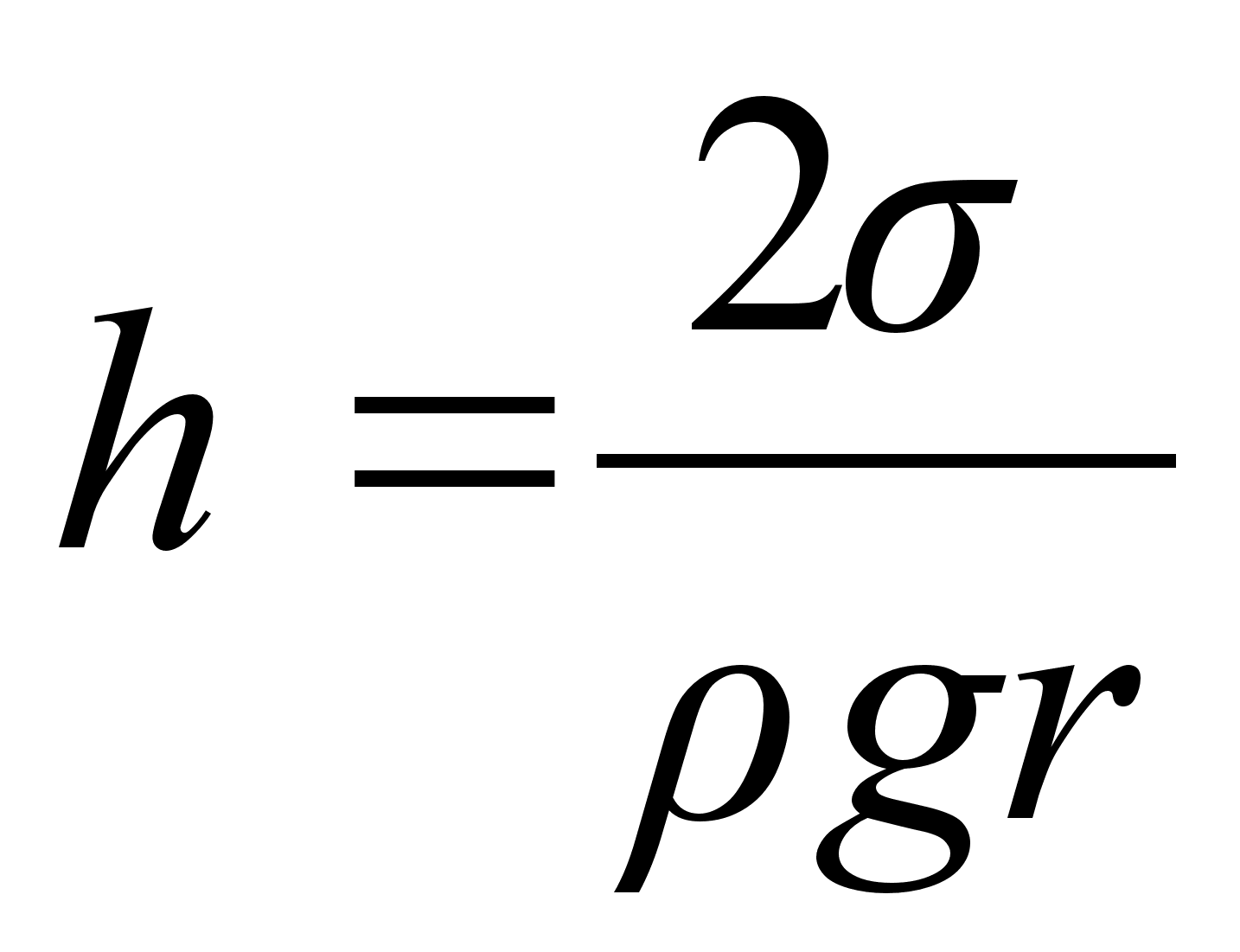 [Speaker Notes: Смачивание в природе]
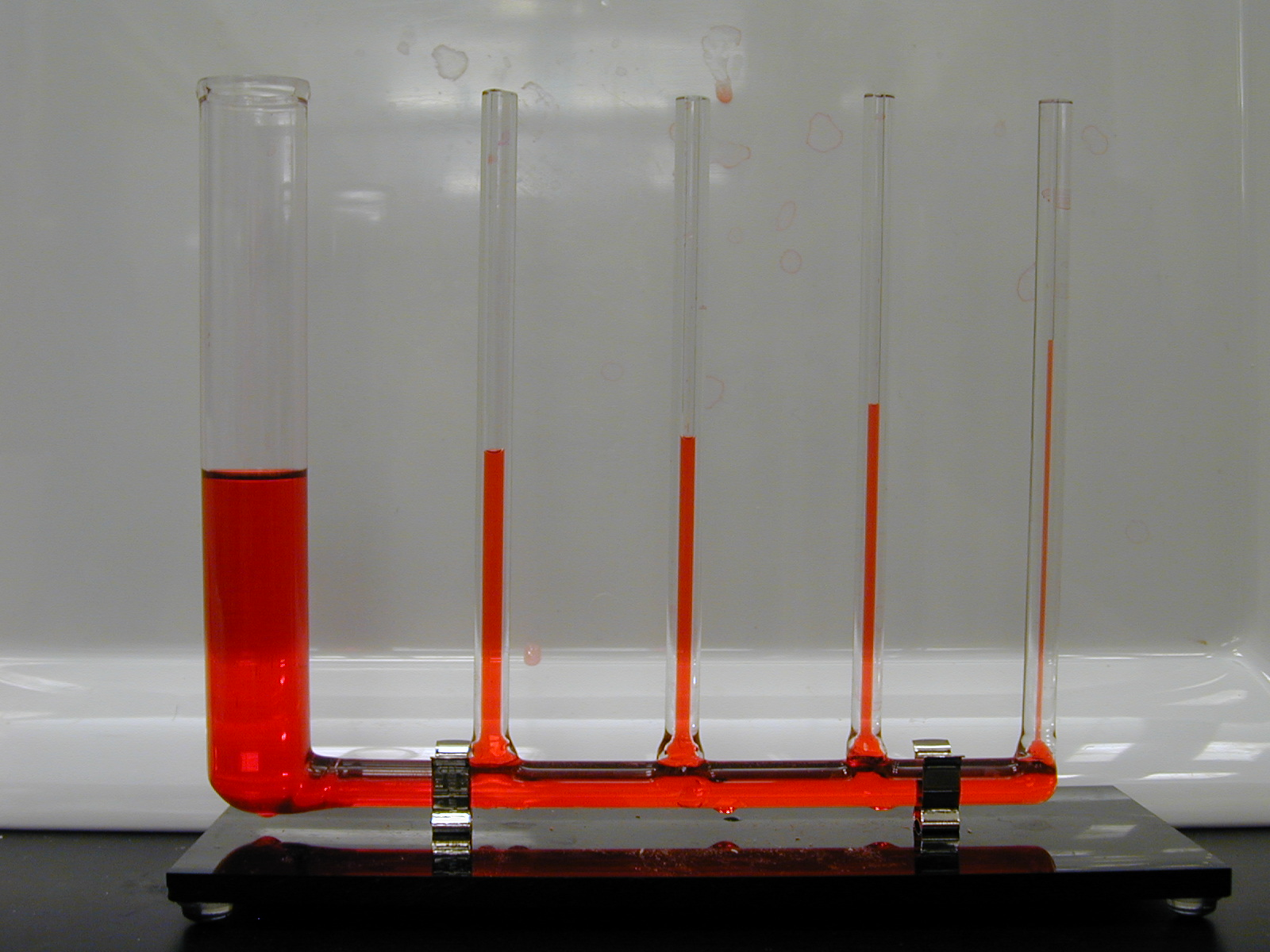 [Speaker Notes: Смачивание в природе]
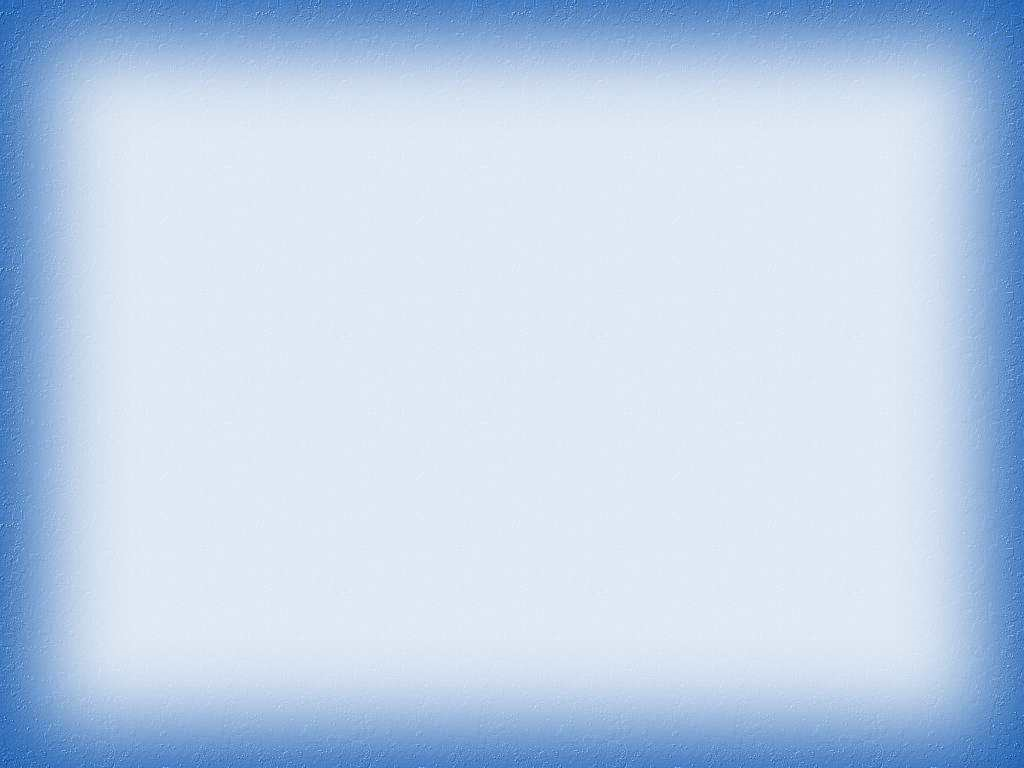 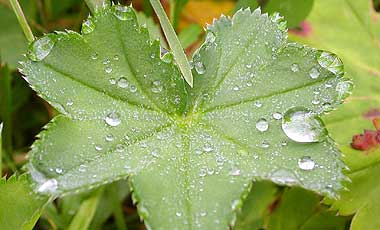 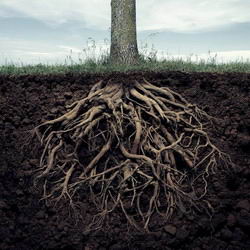 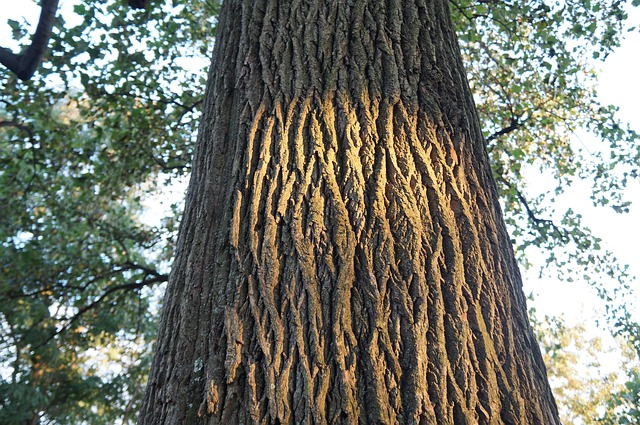 [Speaker Notes: Смачивание в природе]
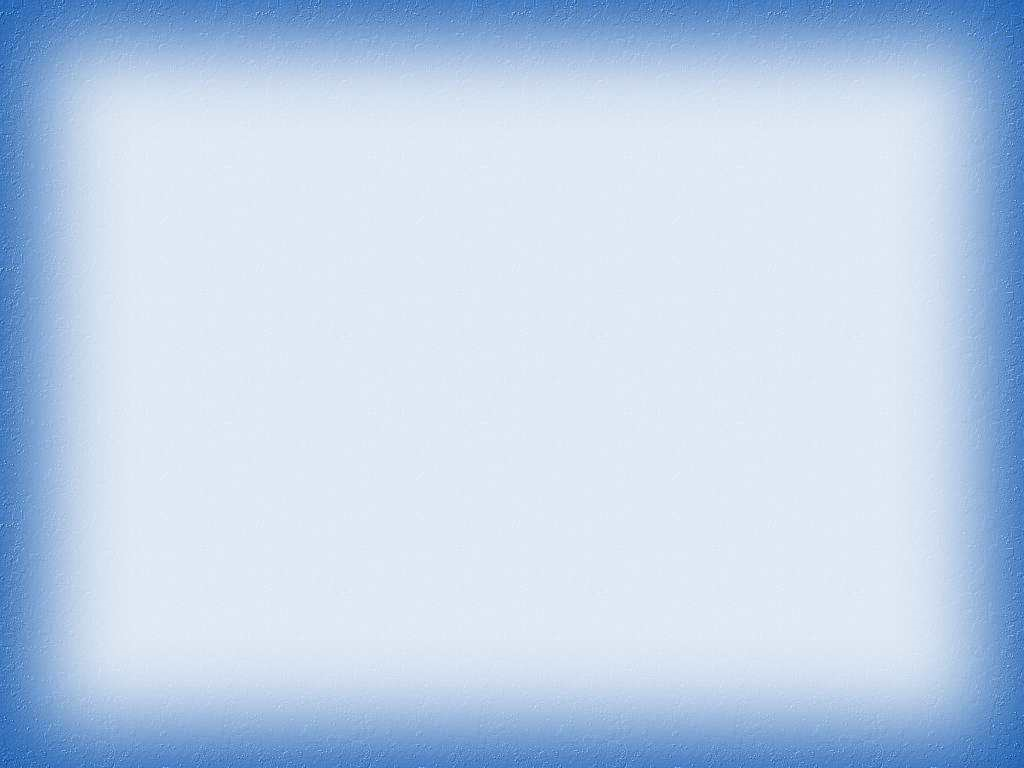 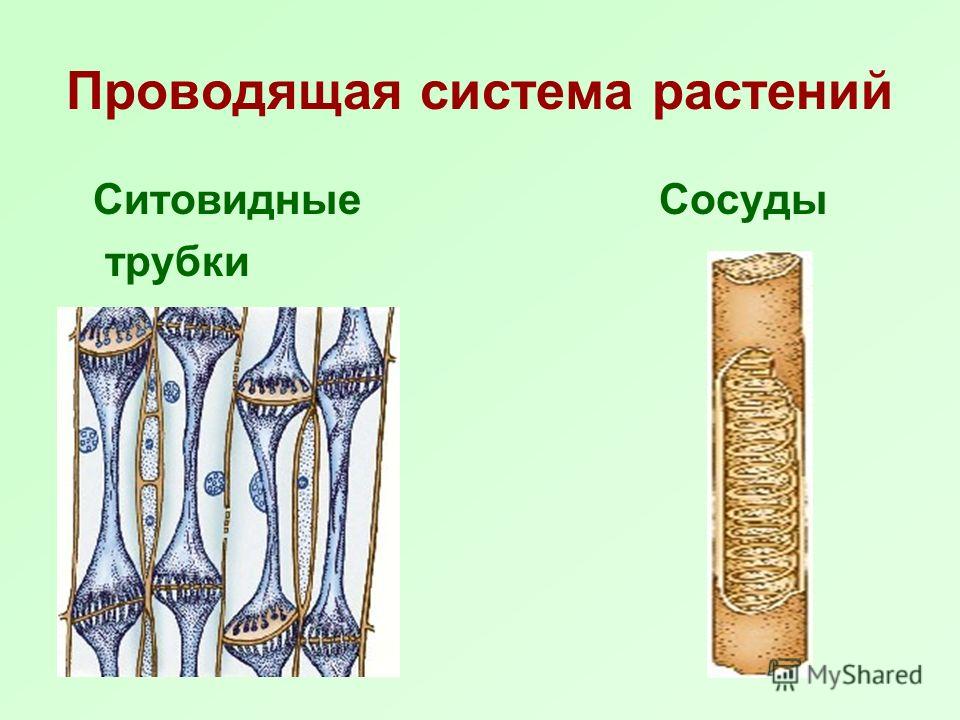 [Speaker Notes: Смачивание в природе]
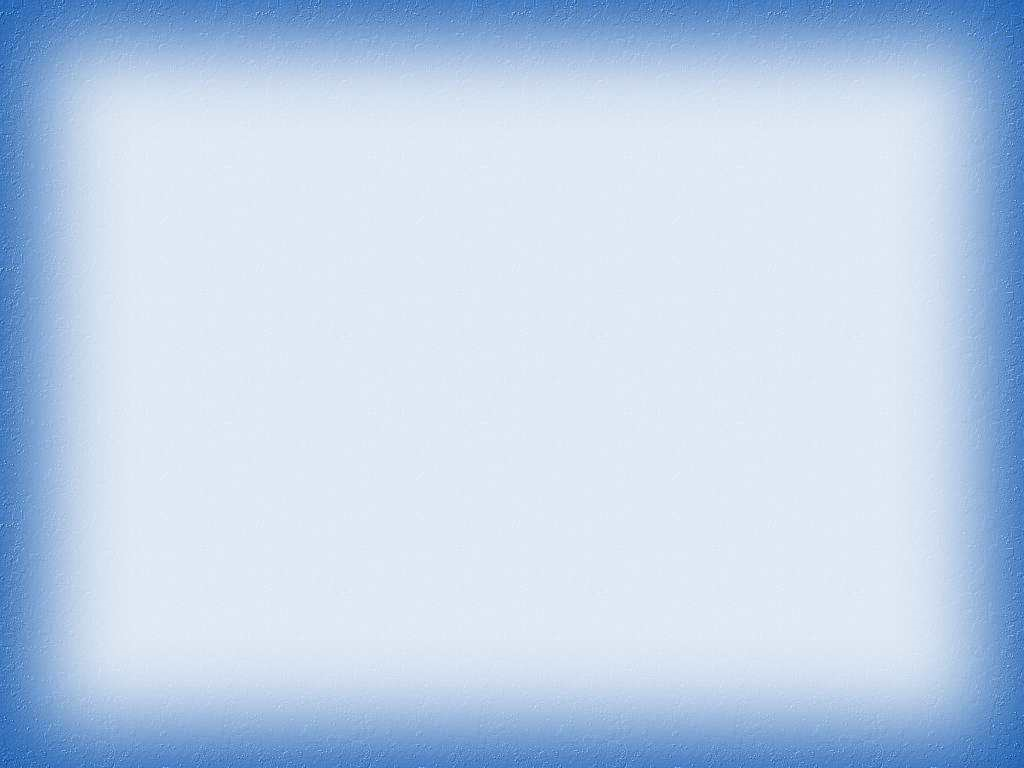 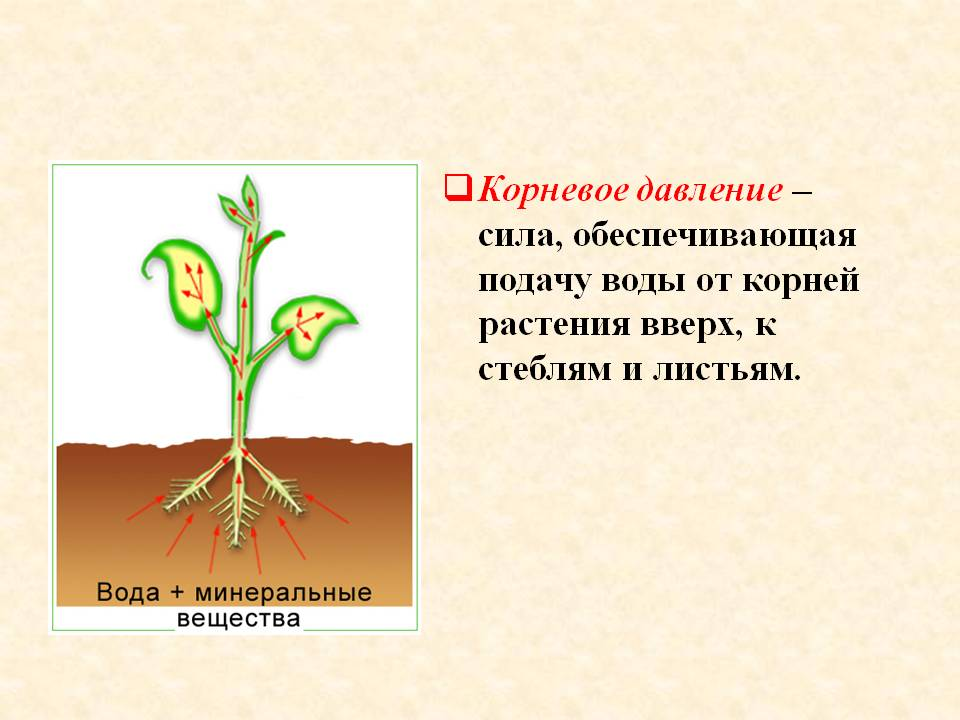 [Speaker Notes: Смачивание в природе]
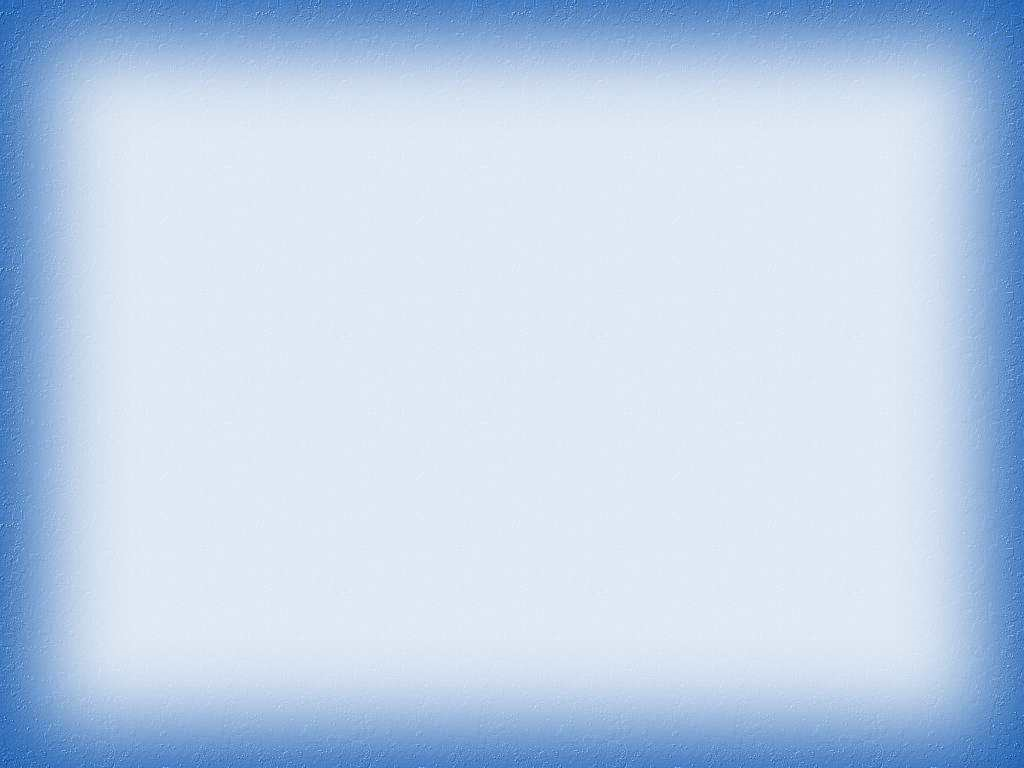 Капиллярные явления
Смачивание и несмачивание поверхностей жидкостью
Высота столба жидкости в капилляре
Применение
[Speaker Notes: Смачивание в природе]
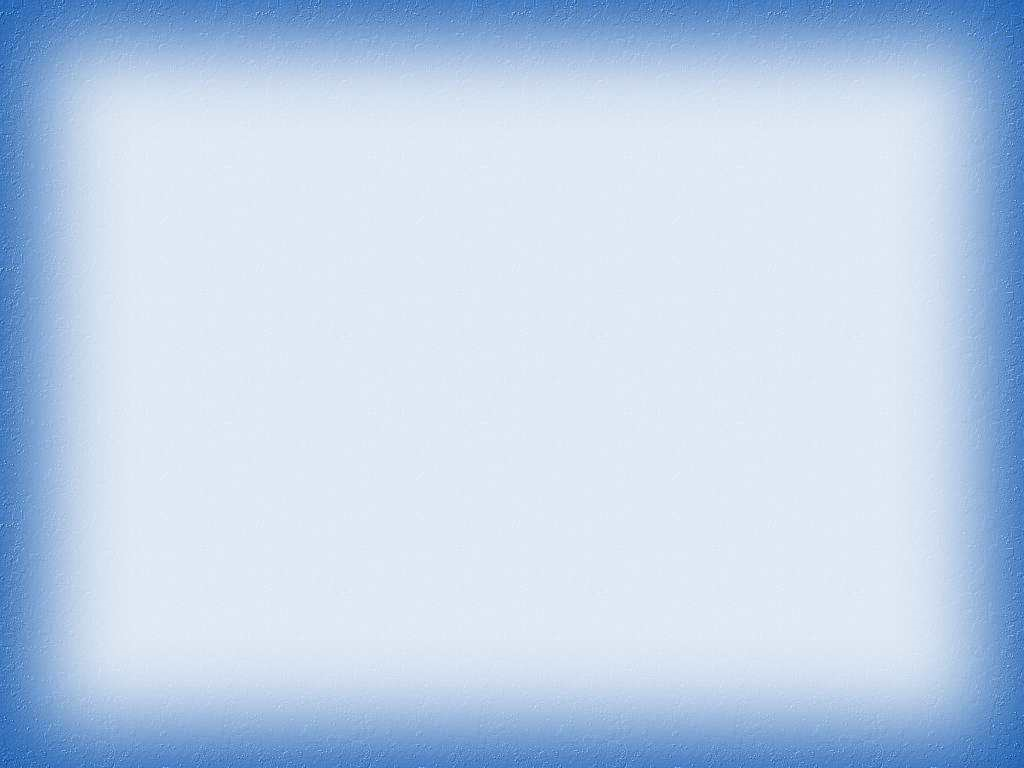 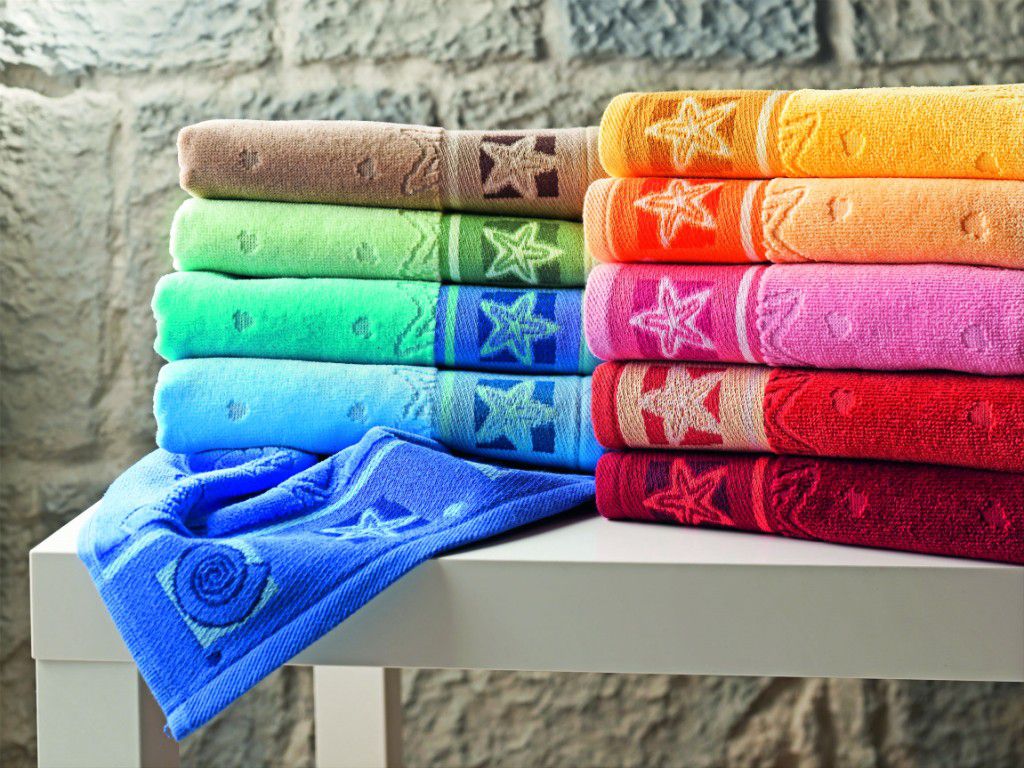 Какие свойства материала
необходимо учитывать 
для изготовления 
полотенец, салфеток 
и писчей бумаги?
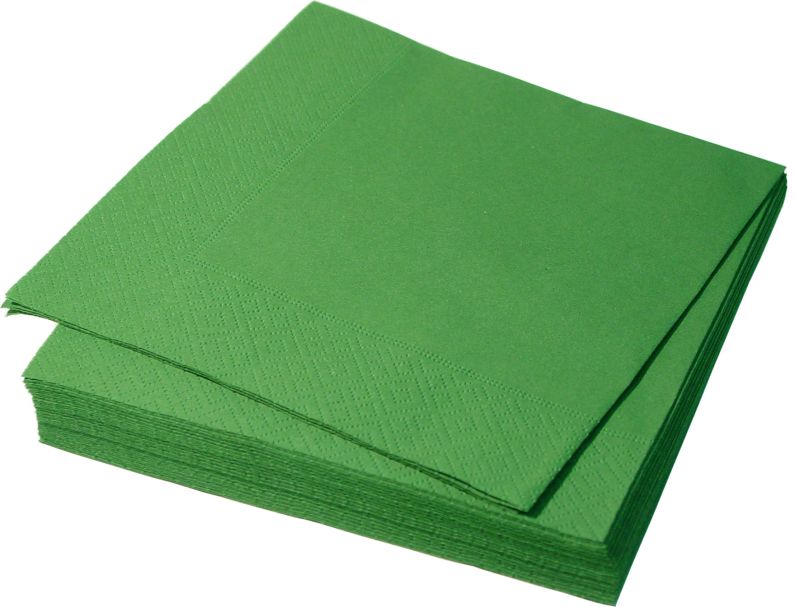 [Speaker Notes: Смачивание в природе]
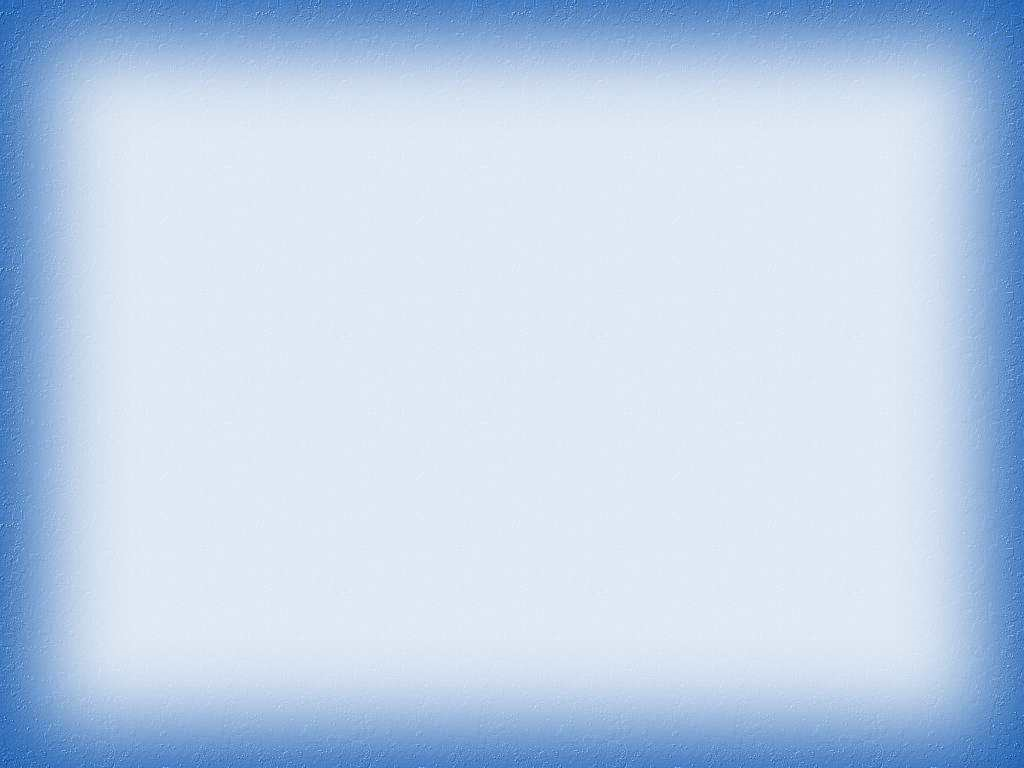 Какую функцию выполняет тонкий жировой слой на перьях водоплавающих птиц?
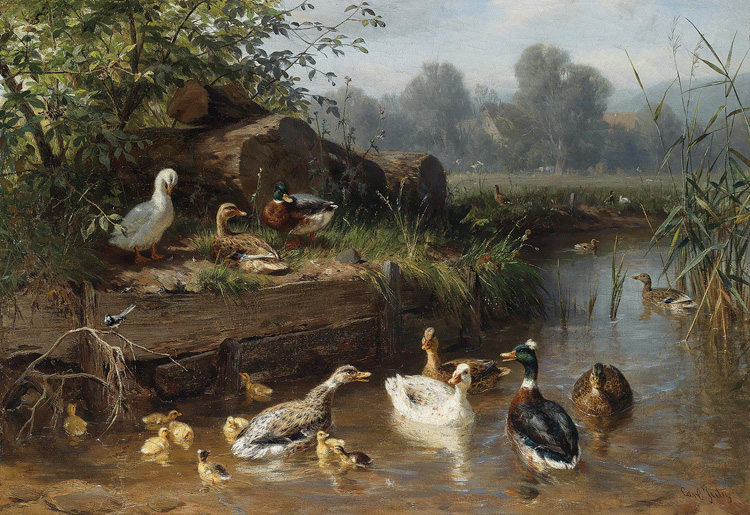 [Speaker Notes: Смачивание в природе]
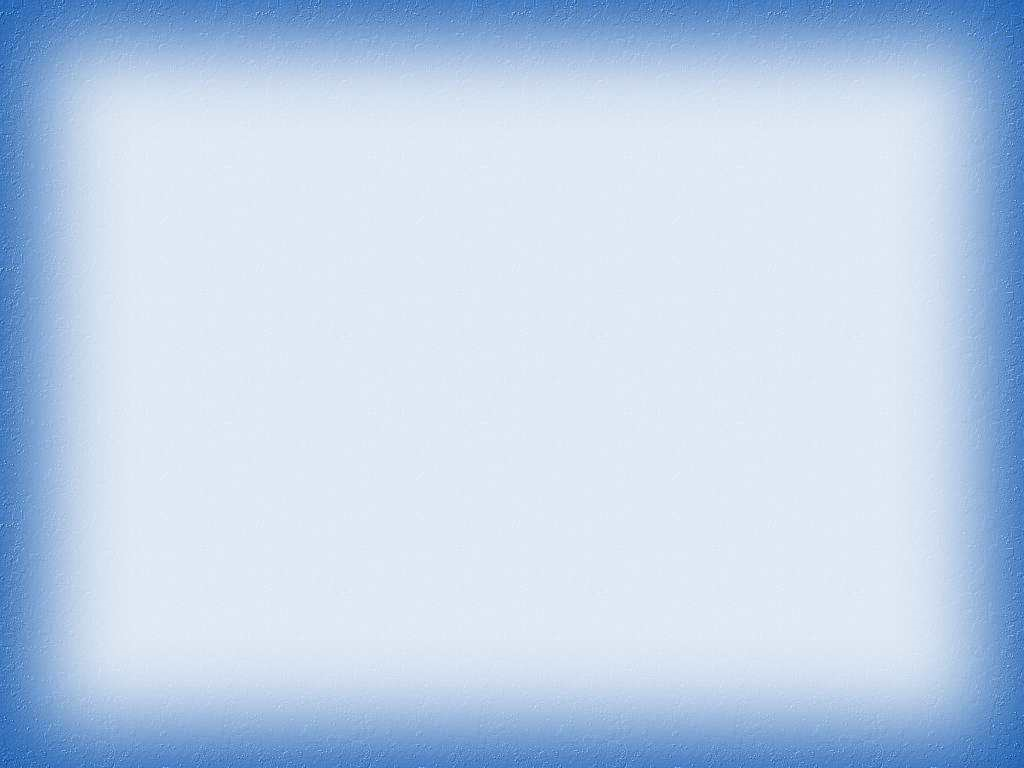 [Speaker Notes: Смачивание в природе]
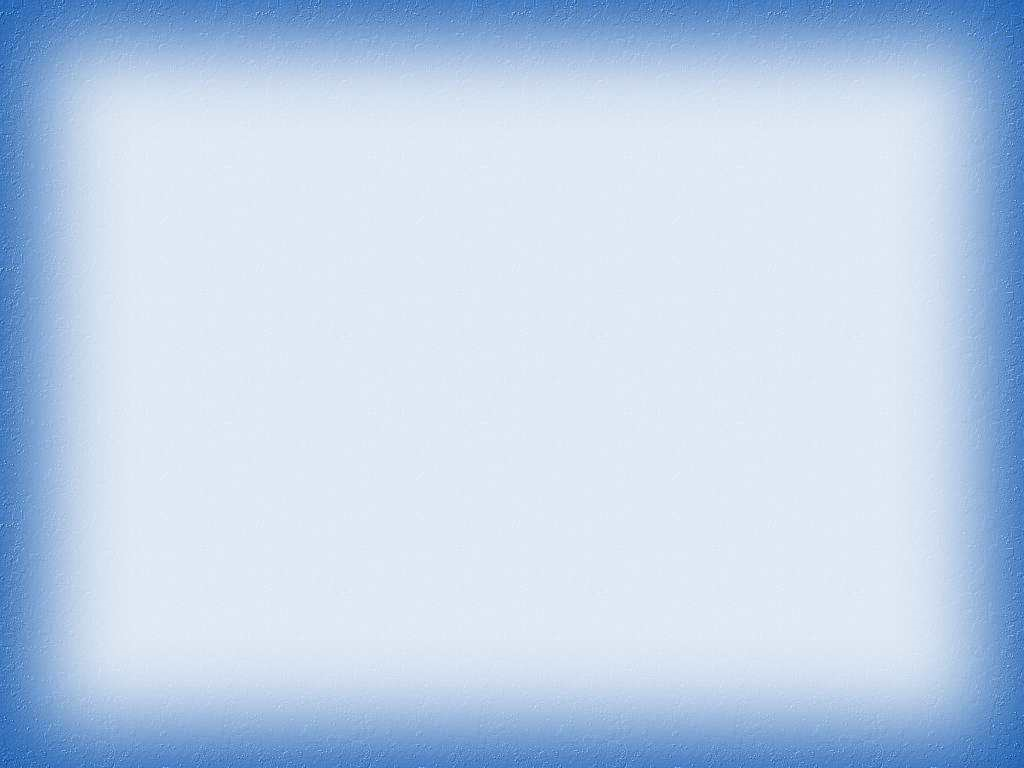 СПАСИБО ЗА УРОК!!!
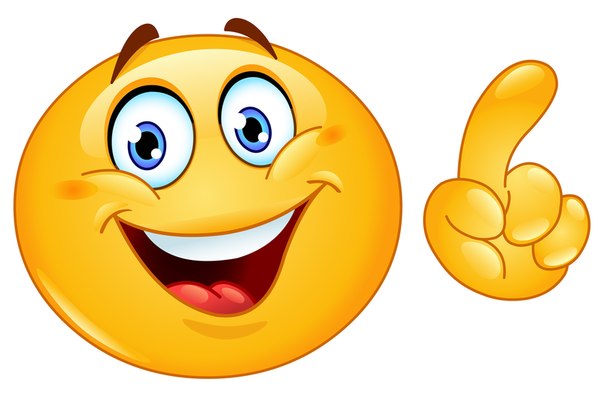 [Speaker Notes: Смачивание в природе]